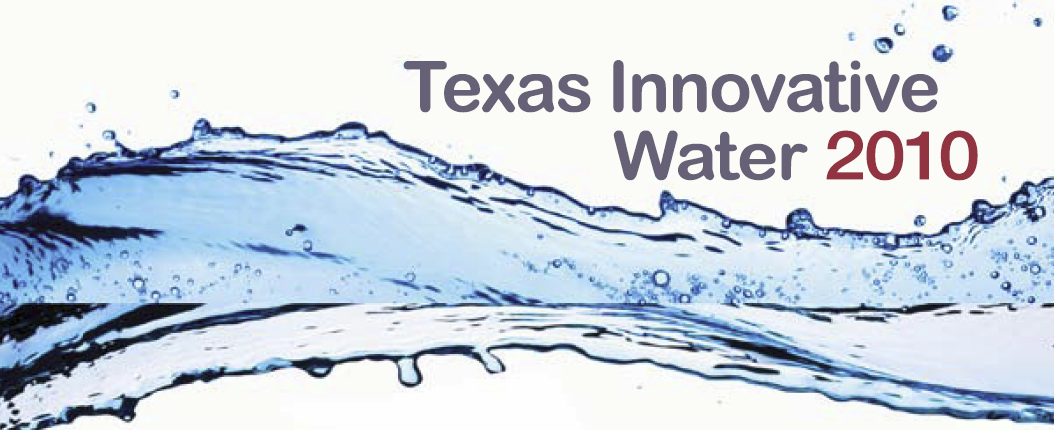 The State of Seawater Desalination in Texas
Jorge A. Arroyo P.E.
Innovative Water Technologies
The State of Seawater Desalination in Texas
Texas i-Water 2010
Opportunities for seawater desalination
Access to a plentiful source
367 miles of coast
Multiple sites for locating desalination plants
Proximity to [large] demand centers
~ 2/3 of the state’s population located within 150 miles of the coast
Need for supply diversity
Vulnerability of existing sources
Cost-effective technology
New water
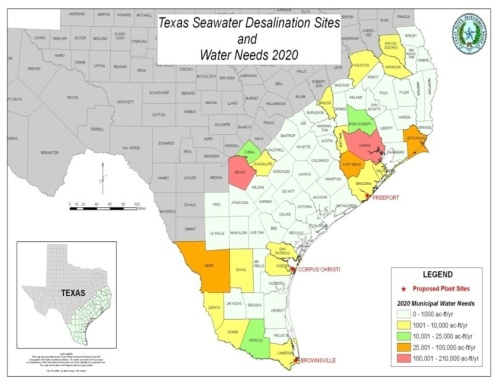 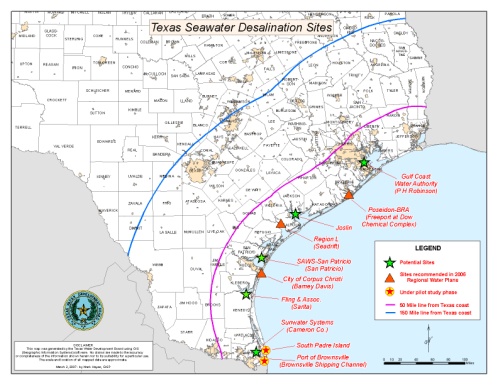 Texas i-Water 2010
Texas Seawater Desalination Initiative
Reporting

2002

2004

2006

2008

2010
Goal:  To advance the development of seawater desalination supplies in Texas by implementing a large-scale demonstration plant

To-date:
Feasibility studies: Brownsville, Corpus Christi and Freeport
Pilot plant studies: Brownsville and South Padre Island
Assessment of environmental issues and permitting strategies
Texas i-Water 2010
Seawater desalination and regional water planning
2001 Regional Water Plans

Region N and Nueces River Authority: Membrane Technology and Cost Factors for Siting Seawater Desalination Facilities in Texas

Region P and Lavaca-Navidad River Authority: Evaluation of Joslin Steam Electric Station as a site for a seawater desalination plant

Region L: Seawater Desalination, recommended water management strategy for Bexar County (2040)
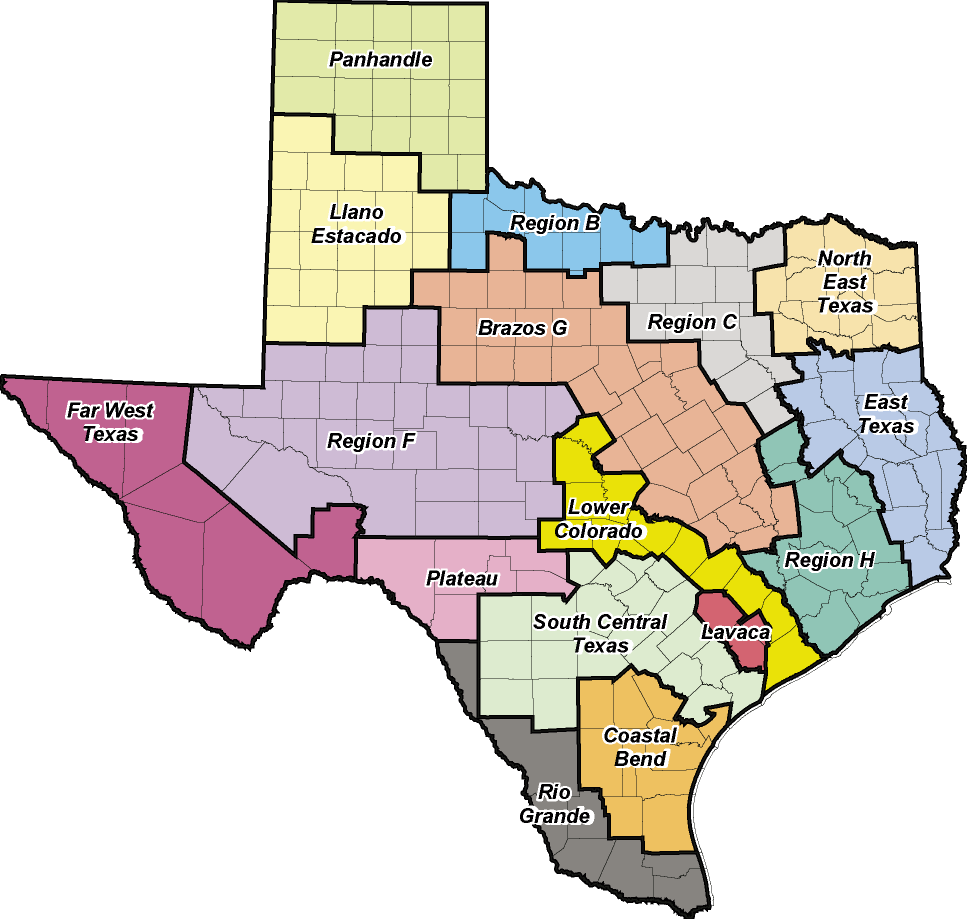 Texas i-Water 2010
Seawater desalination and regional water planning
2006 Regional Water Plans
Region H: Freeport (Dow Chemical)-Alternative water management strategy-Alternative water management strategy
Region L: Seawater Desalination, recommended water management strategy for Bexar County (2040)
Region M:
Seawater Desalination, recommended regional water management strategy for Cameron County
Seawater Desalination, recommended water management strategy for South Padre Island
Region N: Corpus Christi Seawater Desalination Plant-Alternative water management strategy
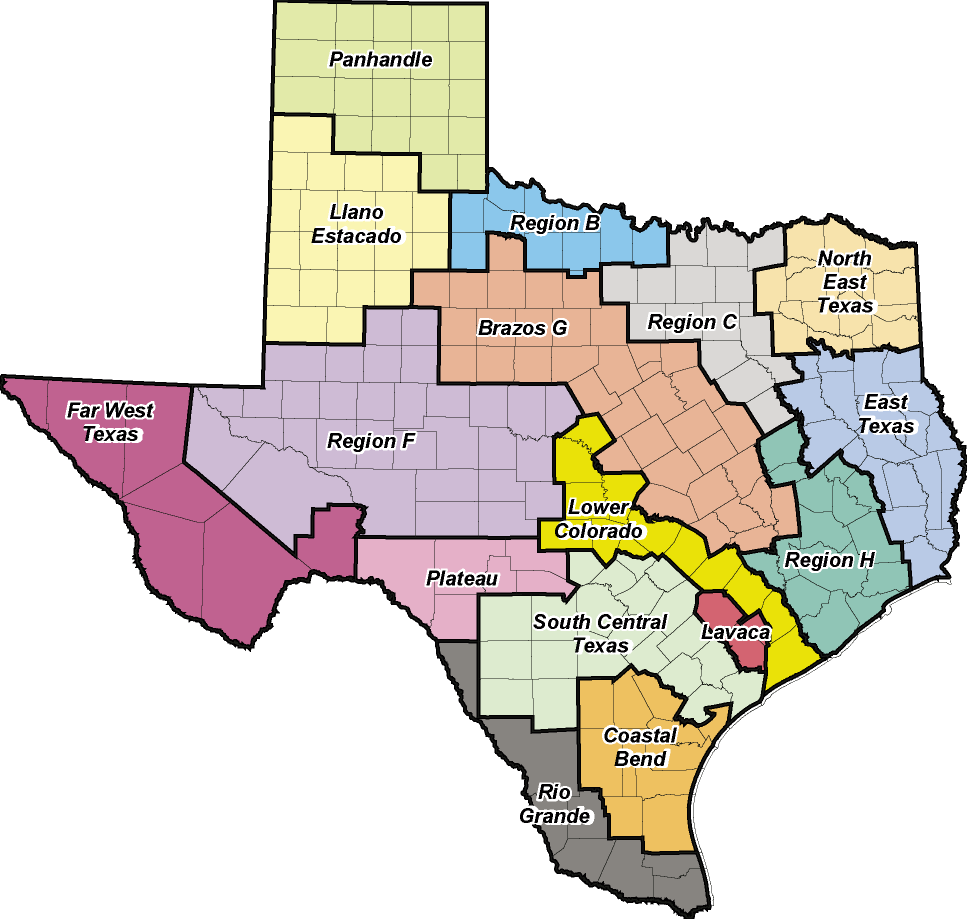 Texas i-Water 2010
Seawater desalination and regional water planning
2010 Initially Prepared Regional Water Plans

Seawater desalination included as a recommended water management strategy in planning regions L and M

Seawater desalination included as an alternative water management strategy in planning regions H and N
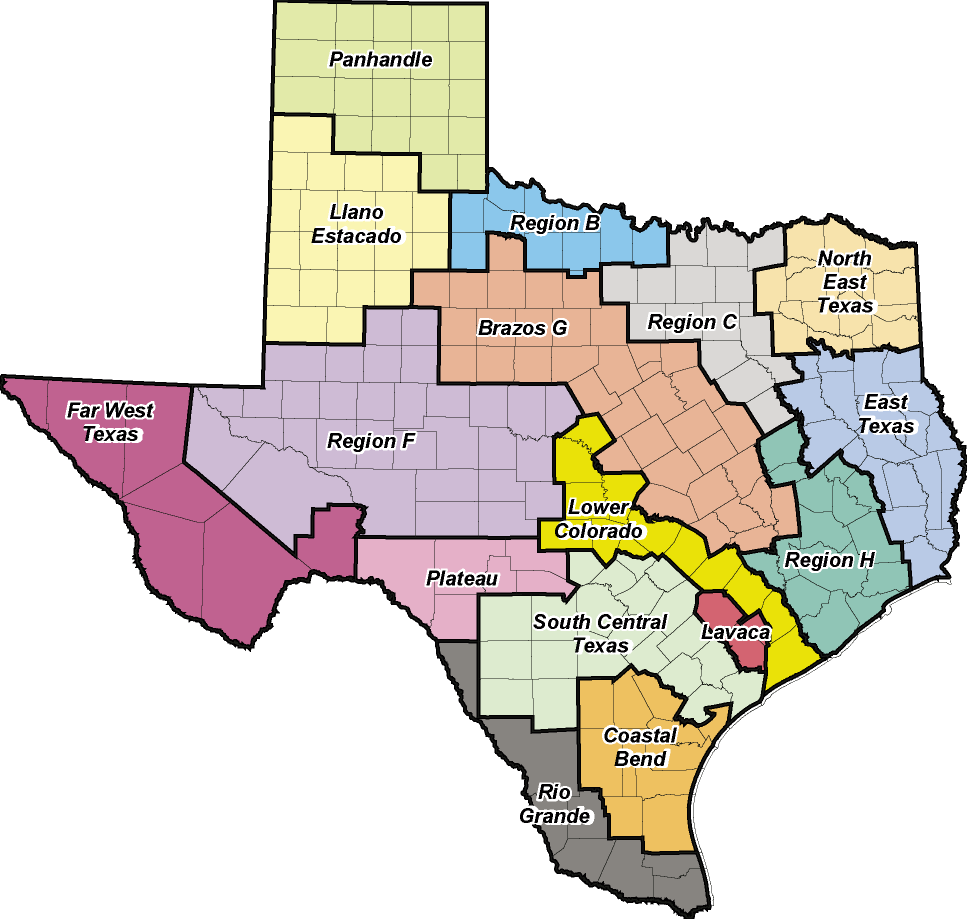 Texas i-Water 2010
Seawater desalination in Texas: strengths and weaknesses
Strengths
Weaknesses
Vision
Opportunity
Leadership support
Regional/State Water Planning Process
Consensus
Technology
Lack of a precedent
Cost
Energy requirements
Funding strategy
Vulnerability of coastal facilities
Texas i-Water 2010
Resources
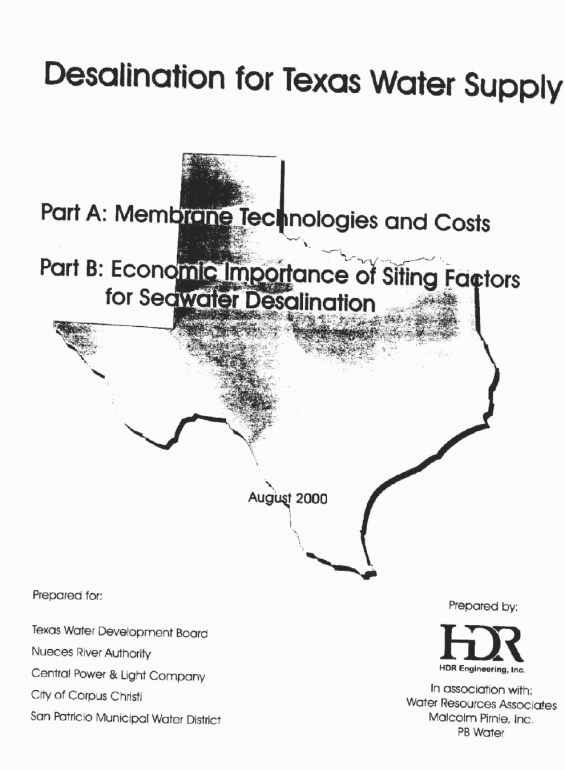 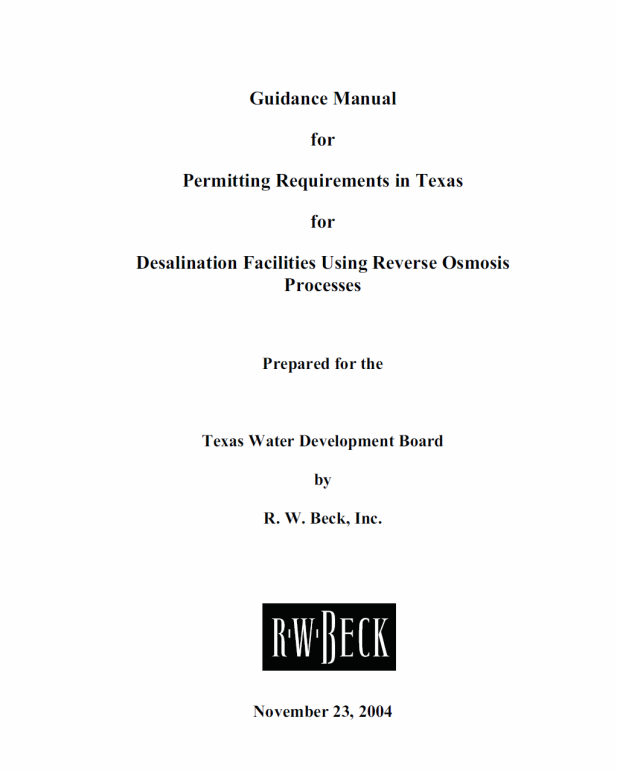 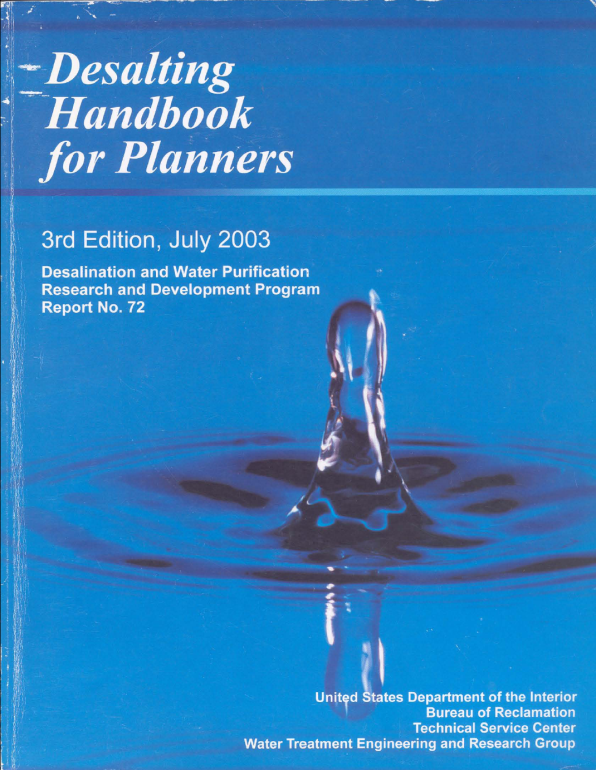 TWDB Contract No. 2000-483-328
Desalination for Texas Water SupplyPart A: Membrane Technologies/CostPart B: Economic Importance of Siting Factors for Seawater Desalination
TWDB Contract No.  2003-483-509
Guidance Manual for Permitting Requirements in Texas for Desalination Facilities
US Bureau of Reclamation 2003
Site for downloading completed TWDB reports:
http://www.twdb.state.tx.us/iwt/desal/projects.asp
Texas i-Water 2010